Sep. 2019
Simultaneous Tx/Rx Capability indication for multi-link operation
Date: 2019-09
Authors:
Slide 1
Yifan Zhou et al (Huawei)
Sep. 2019
Introduction
Multi-link operation is one of the features in 11be.

Which link to choose for transmission depends on the capabilities of involved links.

Link capability (i.e. simultaneous Tx/Rx) should be announced before link selection and data transmission.
Slide 2
Yifan Zhou et al (Huawei)
Sep. 2019
Multi-link operation
Suppose link 1 and link 2 are selected for link aggregation between the AP and the STA. 




If two links are far apart and support simultaneous Tx/Rx, then both AP and STA can freely choose link 1 and/or link 2 for data transmission.
Link 1
STA
Device
AP
Device
Link 2
Slide 3
Yifan Zhou et al (Huawei)
Sep. 2019
Multi-link operation
Suppose the two links are too close to each other, and the STA don’t support simultaneous Tx/Rx due to interference mitigation.




Therefore, when the STA is transmitting to the AP on link 1, the AP shall not transmit to the STA on link 2.
Link 1
STA
Device
AP
Device
Link 2
Slide 4
Yifan Zhou et al (Huawei)
Sep. 2019
Simultaneous Tx/Rx Capability Indication
Comparing these two scenarios, the STA and AP in the multi-link operation should take different actions, given different simultaneous Tx/Rx capabilities.

Therefore, to make better link selection in multi-link operation, the simultaneous Tx/Rx capability of both STAs should be announced.
Slide 5
Yifan Zhou et al (Huawei)
Sep. 2019
How to indicate – 1st method
One bit to indicate simultaneous operation of each link pair, i.e., link 1 and link 2
1 means link 1 and link 2 support simultaneous Tx/Rx
0 means link 1 and link 2 don’t support simultaneous Tx/Rx


Pairwise indication bits can be carried in the existing multi-band elements or neighbor report elements separately.
For N links, N*(N-1)/2 bits are needed to indicate for all link pairs.
Slide 6
Yifan Zhou et al (Huawei)
Sep. 2019
Indicate in multi-band element
In multi-band element, the band ID, operating class and channel number specify the channel frequency for which the multi-band element applies.






The indication bits can be filled into the reserved subfields in multi-band control field or multi-band connection capability field. 1 indicates that the simultaneous Tx/Rx of the transmitting channel and the element-specified channel is supported by the transmitter, otherwise not.
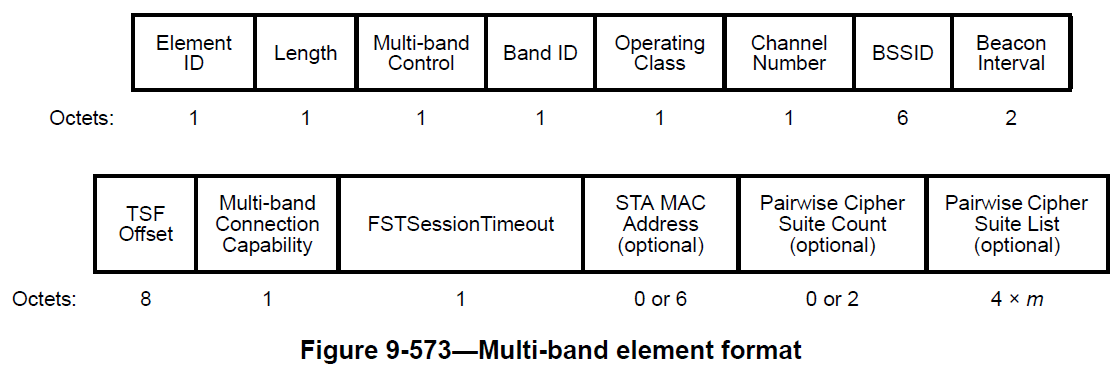 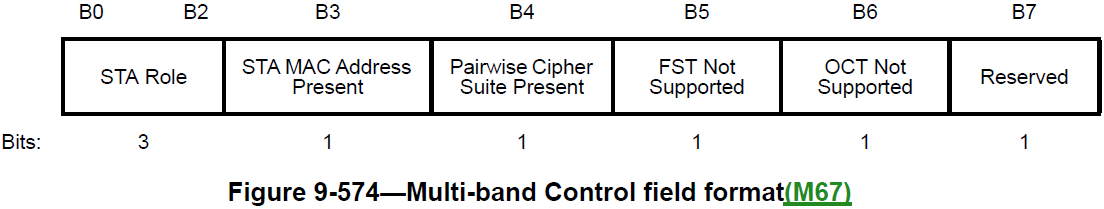 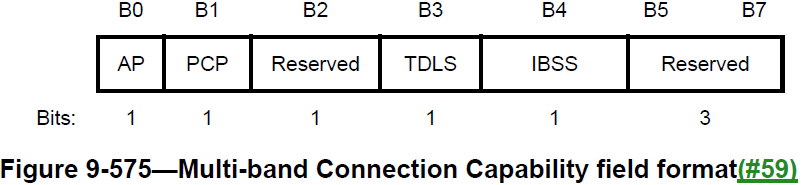 Slide 7
Yifan Zhou et al (Huawei)
Sep. 2019
How to indicate – 2nd  method
Another method is that based on a predefined frequency gap threshold provided by the transmitter to the receiver.

If two links are not closer than this threshold, then the receiver assumes that the transmitter support simultaneous Tx/Rx on these two links, otherwise not.

Those thresholds can be delivered in the new EHT Capabilities element.
Slide 8
Yifan Zhou et al (Huawei)
Sep. 2019
Frequency gap between links
Definition: gap between central working frequencies of two links.

There are several options to determine the frequency gap threshold 
Transmitter-specific: each transmitter determine its own threshold
BSS specific: an AP determines the threshold adopted within the BSS 
commonly defined: the Spec unifies a common and reasonable threshold for all devices.
Slide 9
Yifan Zhou et al (Huawei)
09/2019
Conclusion
Link capabilities should be announced before link selection and data transmission. 

In this proposal, two methods are provided to indicate the simultaneous Tx/Rx capabilities of link pairs for AP/STA devices.
Slide 10
Yifan Zhou et al (Huawei)